Example three-tier architecture
Updated 4/17/2023For your diagrams, download the latest PowerPoint deck (“toolkit”) from the AWS Architecture Icons page. Use only the elements in that deck, which is updated quarterly.
AWS Cloud
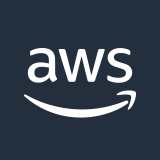 Availability Zone 1
Availability Zone 2
VPC
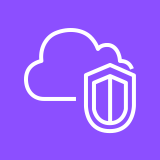 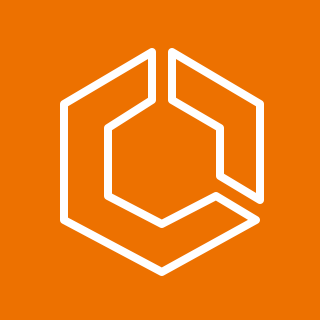 Public subnet
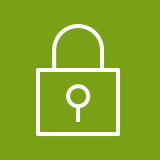 Public subnet
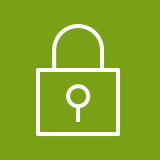 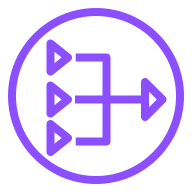 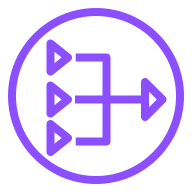 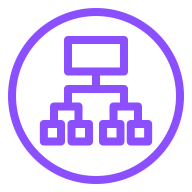 Amazon ECS
NAT gateway
NAT gateway
Application Load Balancer
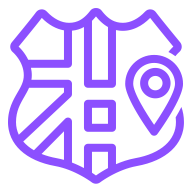 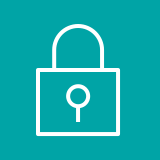 Private subnet
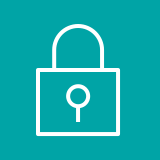 Private subnet
Namespace
Auto Scaling group
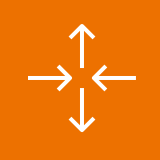 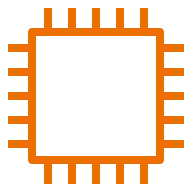 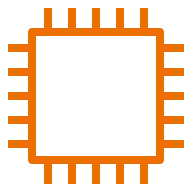 P3 instance
P3 instance
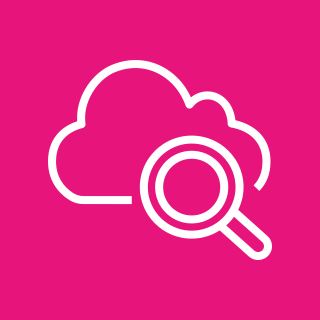 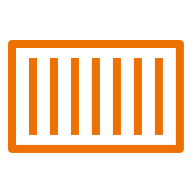 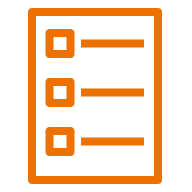 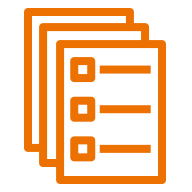 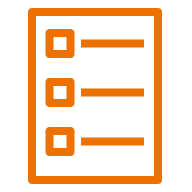 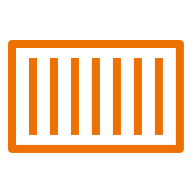 CloudWatch
Container
Task
Task
Cheminformatics service
Container
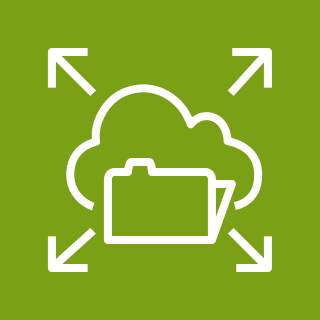 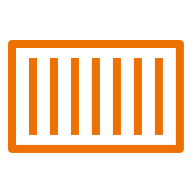 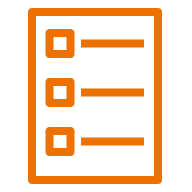 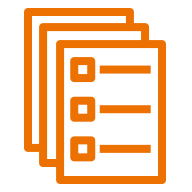 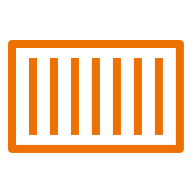 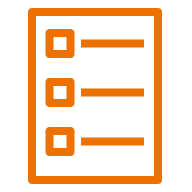 MegaMolBART service
Container
Task
Container
Task
Amazon EFS